Geriatrický syndrom demence (Mühlpachr, 2004,pp.40-71; Matějovská Kubešová, 2016)
Je charakterizován postupným úbytkem paměťových funkcí, intelektu a jiných kognitivních funkcí až k druhotnému úpadku všech dalších psychických funkcí.
Vzniká následkem onemocnění mozku – dochází k narušení vyšších korových funkcí včetně paměti, myšlení, orientace, schopnosti řeči a úsudku.
Diagnostika – zobrazovací techniky CT, MR, PET – lze odhalit atrofické změny i v časných stadiích
Je nutno doplnit o psychotesty (WT, MMSE…)
Metoda pozitronové emisní tomografie – získáme obraz glukózového metabolismu
PA střední intenzity 68 min.denně – je prokázaná souvislost mezi glukózovým metabolismem a kognitivní funkcí mozku
Obecná kriteria demence (Pidrman,V.(2007). Demence.Grada)
Zjevné zhoršení krátkodobé a dlouhodobé paměti
Alespoň jeden z těchto faktorů:  
      - narušení abstraktního myšlení
      - narušení soudnosti
      - narušení ostatních kognitivních funkcí
      - změny osobnosti
Tyto poruch y se manifestují  v obvyklých pracovních či sociálních procesech ve vztahu k okolí.
Nejde současně o poruchu vědomí
Demence je získaná porucha kognitivních funkcí, má zásadní vliv na další funkce a tím i život pacienta.Příznaky lze rozdělit z hlediska didaktického do 3 základních skupin A-B-C:
Narušení kognitivních funkcí (C - cognition)
Narušení aktivit denního života (A – activities of daily life)
Poruchy chování (B – behavior)

Další symptomy demence:
Poruchy intelektu
Poruchy paměti
Poruchy orientace
Poruchy abstraktního myšlení
Poruchy chápání
Poruchy pozornosti a motivace
Poruchy korových funkcí (apraxie, afázie)
Poruchy emotivity
Poruchy chování
Ztráta soběstačnosti
Porucha osobnosti
Případně i psychotické příznaky
Hledisko etiologické
Onemocnění demencí je problém globální – souvisí s prodlužováním délky života a tím i obecným stárnutím populace
V Evropě je největší nárůst mezi 80 a 90 rokem

Rozeznáváme demence
Atroficko-degenerativní (způsobené metabolickými a strukturálními změnami nervové buňky a následné ztrátě její funkce)  - Allzheimerova choroba (65 % všech demencí), Lewyho korová demence(při Pakinsonově a Huntingtonově chorobě)
Ischemicko-vaskulární (cévního původu) – tvoří 15-30 % všech demencí – součást symptomatologie mozkové příhody
Symptomatické-sekundární (vznikají po infekcích mozku, po úrazech), demence metabolické (opakované stavy hypoglykémie), karenční (deficit vit. D, B12 a dalších vit. Sk B)
Ve vyšším věku  se jednotlivé etiologické faktory kombinují – demence smíšená
[Speaker Notes: Lewyho korová demence – zrakové halucinace, bludy (mezi Alzh a Parkins)
Huntingtonova choroba - je vzácné dědičné neurodegenerativní onemocnění mozku charakteristické nekoordinovanými trhavými pohyby těla a snížením mentálních schopností postihující jedince obojího pohlaví výskyt mezi 20 – 40 rokem]
Stádia demence:
Mírná demence – horší zapamatování nových informací, ztrácení věcí, přechodná časová i prostorová orientace. Trvá 3-4 roky. Pacient nevykazuje při běžném kontaktu znatelné změny, dochází ale k záměnám léků, zapomenutí termínu vyšetření ….
Středně těžká demence – porušení paměti ve všech složkách, neschopnost vykonávat samostatnou činnost, zhoršování řečových schopností. Trvá 3 roky, je nutný trvalý dohled.
Těžká demence – nemocní jsou odkázáni na péči okolí. Neschopnost vykonávat ADL, nepoznávají rodinu, přátele, těžké poruchy chování (deliria po západu slunce „sun dowing“; inverze spánku). Trvá 3 roky. V posledním roce – imobilní, inkontinentní, nekomunikuje, poruchy polykání.
Diagnózu demence je podstatné stanovit ve stádiu lehké demence, medikamenty mohou rozvinout v této fázi dlouhodobější efekt.
Diagnostika syndromu demence
Nejjednodušší orientační test:
Zeptáme se na časoprostorovou orientaci – místo, rok, den, měsíc.
Po vysvětlení, co se bude dít, sdělíme názvy 3 jednoduchých předmětů (míč, dům, auto..), na které se po 5min. zeptáme znovu.
Mezi tím pacienta necháme odečítat sedmičky od padesátky.
Test zopakujeme s odstupem 4 týdnů (Koukolík, F., Jirák, R. (1999). Diagnostika a léčení syndromu demence. Praha: Grada. p.11)
Podezření na SD:
Jakákoliv porucha prostorové orientace (ad 1.)
Neschopnost si po 5 min. vybavit 2 ze jmenovaných předmětů (ad 2.)
Neschopnost určit správný výsledek alespoň jednoho nebo dvou odečítání (ad 3.)
Folsteinův MMSE (Mini-Mental State Examination) – Alzheimerova nemoc
Vyšetřuje některé základní neuropsychické funkce poškozené syndromem demence – paměť, časoprostorovou orientaci, orientaci osobou, řeč a jazyk.
Orientace
5 bodů: Jaký je rok? Roční doba? Měsíc? Den v týdnu? Sdělte dnešní datum
5 bodů: Kde jste? V jakém státě? Městě? Nemocnici /budově? Patře?
Rozsah pozornosti
 3 body: vyšetřující pojmenuje 3 objekty, jeden za sekundu, pacient pojmenování opakuje. Registruje se i počet opakování.
Pozornost a počítání
5 bodů: 100 -7 =…. Za každý správný výsledek 1 bod. Po 5 odpovědích ukončit.
Paměť
3 body: vyšetřující se zeptá na 3 dříve jmenované objekty – za správnou odpověď 1 bod.
Řeč
9 bodů: přesně pojmenovat předměty. Opakovat „Žádné kdyby nebo ale“…. Za každé správné zopakování 1 bod
Celkově lze získat max. 30 bodů. Počet 23 odděluje dementní osoby od nedementních
Další metody diagnostiky kognitivních funkcí:
Viena test systém/Determinační test – baterie elektronicky administrovaných výkonnostních testů (pozornost, kapacita pracovní paměti, rychlost reakce, prostorová představivost, osobnostní charakteristika) 
DT – na monitoru jsou prezentovány měnící se obrazové a akustické signály, na které musí respondent reagovat.

Výsledky mnoha studií poukazují na úzkou korelaci mezi některými faktory aktivního životního stylu a úrovní kognitivních funkcí.
PA (střední intenzita) jako prevence úbytku kognitivních funkcí v průběhu stárnutí.
Psychické zdraví (nepřítomnost depresí a úzkostných stavů) pozitivně koreluje s úrovní kognitivních funkcí.
PoProgr- „nízkoprahové“ – dostupné co nejširší skupině seniorů, podporovat zájem seniorů o PA, psychickou pohodu,
*Alzheimerova choroba (AN)
Klasický průběh AN (Gauthier (2001):
AN – nejčastější demence, představuje 
60 % všech demencí

Vyvíjí se plíživě, pomalu a trvale prograduje.
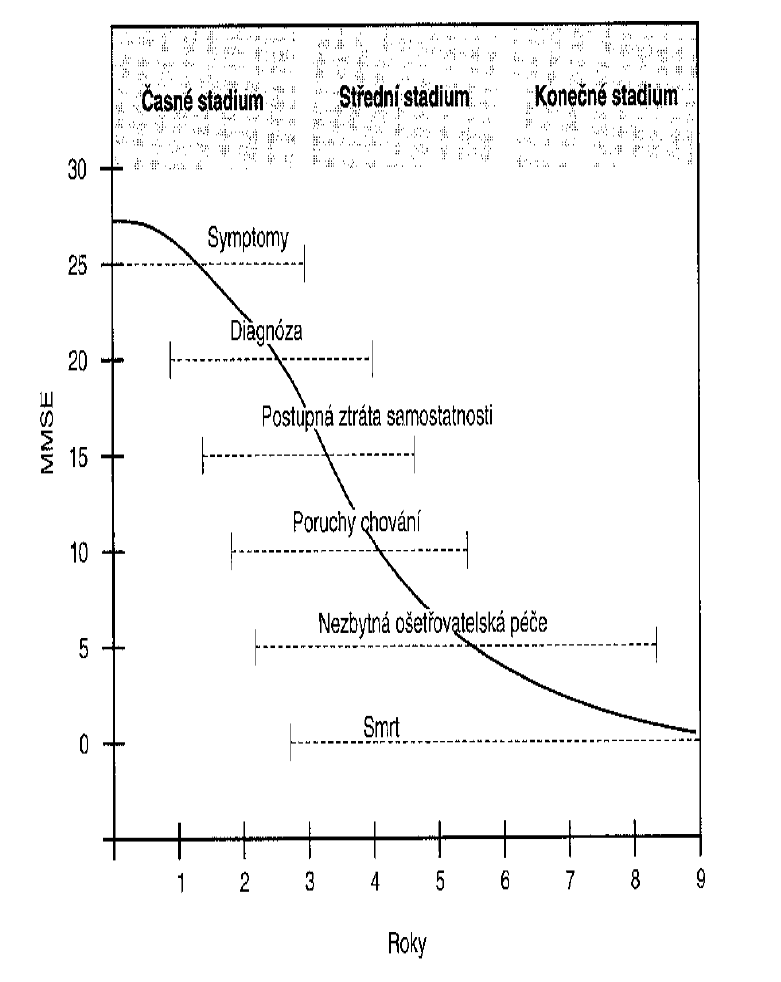 Rizikové faktory pro rozvoj AN
Věk (ve věku nad 80 let zvýšené riziko až 4x)
Ženské pohlaví
Genetické faktory (změny na čtyřech chromozomech -1, 14, 19, 21)
   Zvýšená tvorba lipoproteinů E4  (chromozom 19) se považuje za významný rizikový faktor rozvoje AN
Nižší vzdělání
Opakované úrazy hlavy
Přítomnost vaskulárního onemocnění
Léčba demencí
Sestává se ze dvou vzájemně se provázaných kroků:
Behaviorální kroky, jejichž cílem je:
Zachování, případně zlepšení úrovně jednotlivých dovedností (hrubá a jemná motorika, chůze, soběstačnost, kognitivní funkce)
Smysluplné vyplnění volného času
Ovlivnění behaviorálních a psychických příznaků demence a ADL
Zlepšení verbální a nonverbální komunikace
Behaviorální kroky:                       životní styl
                                                         fyzická aktivita (PA, taneční aktivita)
                                                         psychická aktivita („učení a zkoušení“)
                                                         optimalizace senzorických funkcí
                                                         nutrice
2. Farmakogenní kroky
Stárnutí a kognitivní funkce
Podle závažnosti daných změn lze kognitivní stárnutí rozdělit do 3 stupňů:
Úspěšné stárnutí  - zachování funkčních schopností (kognice nenarušena)
Normální stárnutí – fyziologické změny v kognitivních a dalších psychických schopnostech. Drobné abnormality bez progrese. Změny metabolismu monoaminů a neuropeptidů, imunologické a endokrinologické změny. Neurobiologické změny při demenci souvisí s novými poměry neuroanatomickými – změny v metabolismu mozkových mediátorů (úbytek aktivity acetylcholinu), snížení aktivity noradrenalinu, serotoninu, dopaminu..
Patologické stárnutí – selhání kompenzačních mechanismů, dochází k patologickým neurobiologickým změnám.
Optimální PA z hlediska kognitivních funkcí
Faktory ovlivňujíc benefit PA – genetické predispozice, četnost PA, velikost a typ pohybové zátěže
Dle zahraničních i našich výzkumů – efekt PA:
PA nejméně 2-3x týdně nad 20 min. po dobu min. 6 měsíců
Střední intenzita zátěže zlepšuje, ale dlouhodobá intenzivní tělesná zátěž snižuje úroveň kognitiv. funkcí. Doporučuje se 40-60 % max. spotřeby kyslíku, subjektivní hodnocení zátěže na úrovni 13 dle Borgovy škály.
Kombinace AE a neAE cvičení 2x týdně po dobu 60min.
Respektovat osobní preference PA
Kombinovat PA tak, abychom podpořili
Zdatnost (zvládat ADL, rekreační PA, rychlá obnova funkčního stavu po nemoci)
Svalovou sílu
Flexibilitu
Vzpřímené uvolněné DT
Vnímání, sebeuvědomování